Advanced LabViEW
http://workshop.frclabviewtutorials.com
Customizing the Dashboard
Customizing the Dashboard
Open Project
[Speaker Notes: demo]
Customizing the Dashboard
Open Project
Sending data from robot
Customizing the Dashboard
Open Project
Sending data from robot
Smart Dashboard VI’s
Named (case sensitive) values
Sensors
Sensors - Encoder
Sensors - Encoder
Places to use encoders:
When trying to measure rotational speed
Trying to measure rotational distances possibly greater than 8 rotations.
Don’t care about starting position
Sensors - Encoder
Places to use encoders:
When trying to measure rotation speed
Trying to measure rotational distances possibly greater than 8 rotations.
Don’t care about starting position
Examples:
Drive train
Fly Wheel/wheeled shooter
[Speaker Notes: Drive-train 
likely to travel more than 10 rotations in a given match
Don’t care where the wheels are when starting, and even better – the robots starting position is 0 (good)

Fly Wheel
Don’t care what position it starts in
Likely to rotate more than 10 rotations in a match
Care is primarily about speed]
Sensors - Encoder
Reading
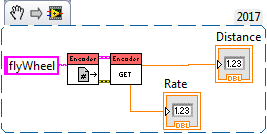 Sensors - Encoder
Control
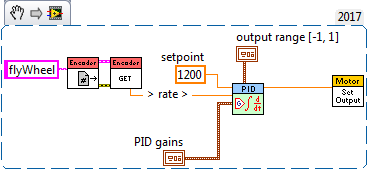 Sensors - Potentiometer
[Speaker Notes: TODO: Code]
Sensors - Potentiometer
Places to use potentiometers:
Trying to measure rotational distances less than 8 rotations.
Care about starting position – or absolute positions
Examples:
Arm angles
Elevator positions
[Speaker Notes: Arm angles:
Care about absolute position (0 should always mean on the ground regardless of where the arm was when we turn it on).

Same for elevators and similar manipulators]
Sensors - Potentiometer
Control
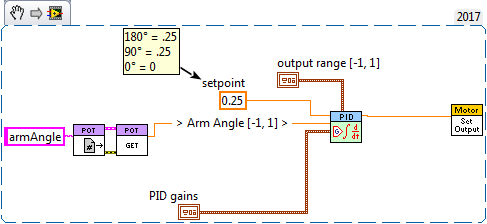 Sensors - Potentiometer
Note:
Easy way to make potentiometer relative to a known point:
https://www.frclabviewtutorials.com/tutorials/sensors/roborio/potentiometer/
[Speaker Notes: One disadvantage that potentiometers have when compared to encoders is now you care very much about the position of the potentiometer when mounting/unmounting it. 

I’m not going to go into this today, but there is a documented, simple way to apply a known offset when reading potentiometers – you would then update this offset after doing modifications.]
Sensors - Gyro
Sensors - Gyro
Places to use a Gyro:
When trying to drive perfectly straight
When trying to turn to specific angles (especially in auto)
Sensors - Gyro
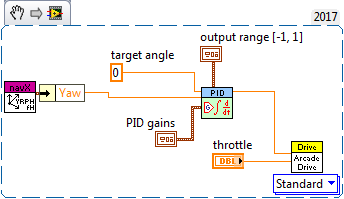 Control
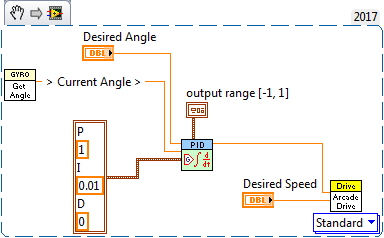 PID
Proportional
[Speaker Notes: https://docs.google.com/viewer?a=v&pid=sites&srcid=aGFyZGluZy5lZHV8dGVhbS0zOTM3fGd4OjUyNzdiNzRkNjkxNjA3MGM
https://www.youtube.com/watch?v=JEpWlTl95Tw
https://www.youtube.com/watch?v=UR0hOmjaHp0
http://robotics.stackexchange.com/questions/167/what-are-good-strategies-for-tuning-pid-loops]
PID
Proportional
Constant multiplied by error (offset)
The larger this is, the faster the robot approaches the setpoint (smaller rise time)
PID
Proportional
Constant multiplied by error (offset)
The larger this is, the faster the robot approaches the setpoint (smaller rise time)
Integral
Constant multiplied by integral of all previous error values
The larger this is, the less overshoot and settling time (less bounce)
PID
Proportional
Constant multiplied by error (offset)
The larger this is, the faster the robot approaches the setpoint (smaller rise time)
Integral
Constant multiplied by integral of all previous error values
The larger this is, the less overshoot and settling time (less bounce)
Differential
Used to eliminate steady state error (reducing offset after movement)
PID
Proportional
Constant multiplied by error (offset)
The larger this is, the faster the robot approaches the setpoint (smaller rise time)
Integral
Constant multiplied by integral of all previous error values
The larger this is, the less overshoot and settling time (less bounce)
Differential
Used to eliminate steady state error (reducing offset after movement)
PID
Tuning
PID
Tuning
Several methods available
Ziegler–Nichols*
Tyreus Luyben
Cohen–Coon
Åström-Hägglund
Manual Tuning*
[Speaker Notes: http://faculty.mercer.edu/jenkins_he/documents/TuningforPIDControllers.pdf#page=6
https://www.youtube.com/watch?v=JEpWlTl95Tw
https://www.youtube.com/watch?v=UR0hOmjaHp0
http://robotics.stackexchange.com/questions/167/what-are-good-strategies-for-tuning-pid-loops
Ziegler-Nichols: http://robotsforroboticists.com/pid-control/
Manual (page 16): https://docs.google.com/viewer?a=v&pid=sites&srcid=aGFyZGluZy5lZHV8dGVhbS0zOTM3fGd4OjUyNzdiNzRkNjkxNjA3MGM
http://www.ni.com/white-paper/3782/en/]
PID
Tuning
Manuel
Raise CP Until robot oscillates about setpoint
Raise CD Until Robot stops bouncing
Raise CI (and change the setpoint) until robot turns and hits the target point
Ziegler-Nichols
Raise CP Until robot oscillates (Value of CP becomes Ku)
Measure the period of this oscillation (Time to complete 1 cycle becomes TU)
PID
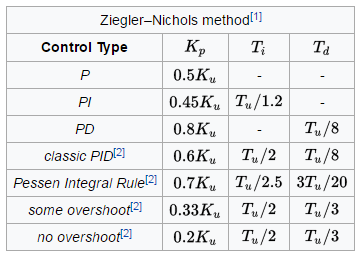 Tuning
Manuel
Raise CP Until robot oscillates about setpoint
Raise CD Until Robot stops bouncing
Raise CI (and change the setpoint) until robot turns and hits the target point
Ziegler-Nichols
Raise CP Until robot oscillates (Value of CP becomes Ku)
Measure the period of this oscillation (Time to complete 1 cycle becomes TU)
PID
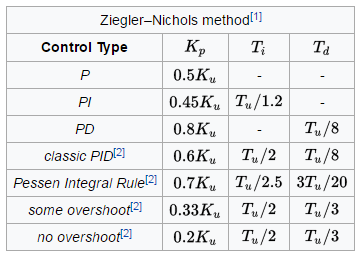 Tuning
Manuel
Raise CP Until robot oscillates about setpoint
Raise CD Until Robot stops bouncing
Raise CI (and change the setpoint) until robot turns and hits the target point
Ziegler-Nichols
Raise CP Until robot oscillates (Value of CP becomes Ku)
Measure the period of this oscillation (Time to complete 1 cycle becomes TU)
PID
Demo
Architectures
State Machine
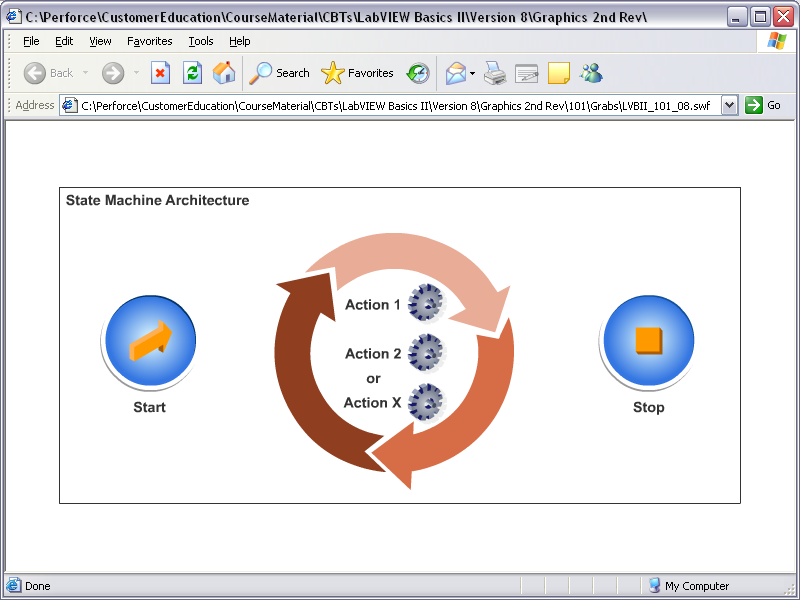 Architectures
State Machine
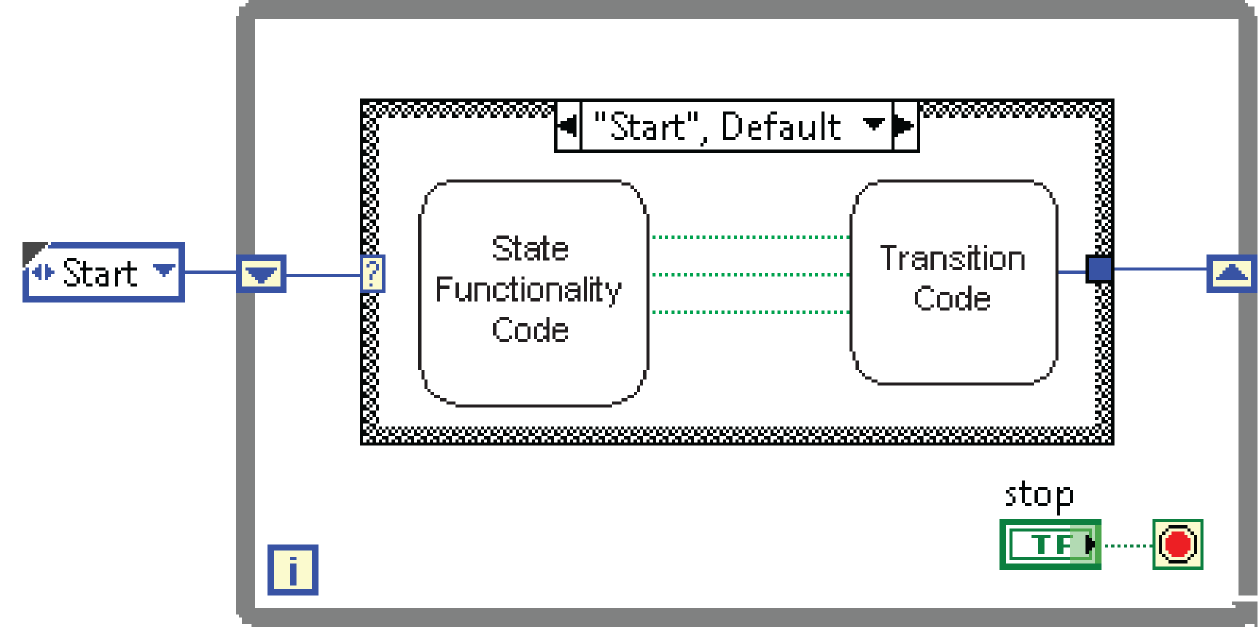 Architectures
State Machine
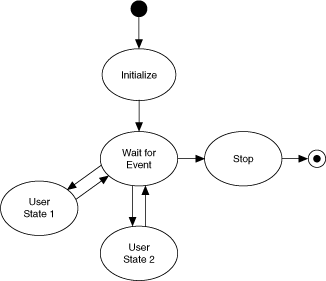 Architectures
State Machine
Producer-Consumer
Parallel loops
First creating data or instructions
Other handling
Architectures
State Machine
Producer-Consumer
Parallel loops
Use either queue or fgv
Producer Consumer Demo
[Speaker Notes: Queue and FGV]
Type Def.
Useful for passing data – both controls and indicators
Demo
Type Def.
Useful for passing data – both controls and indicators
Demo
[Speaker Notes: typedefs]
Questions